Асқорыту үдерісі және ферменттердің рөлі.
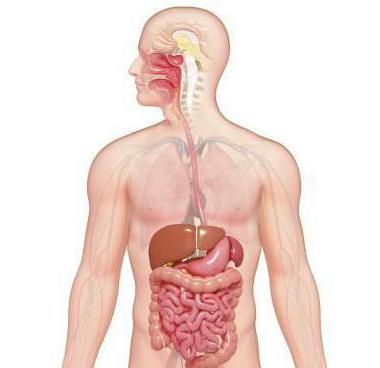 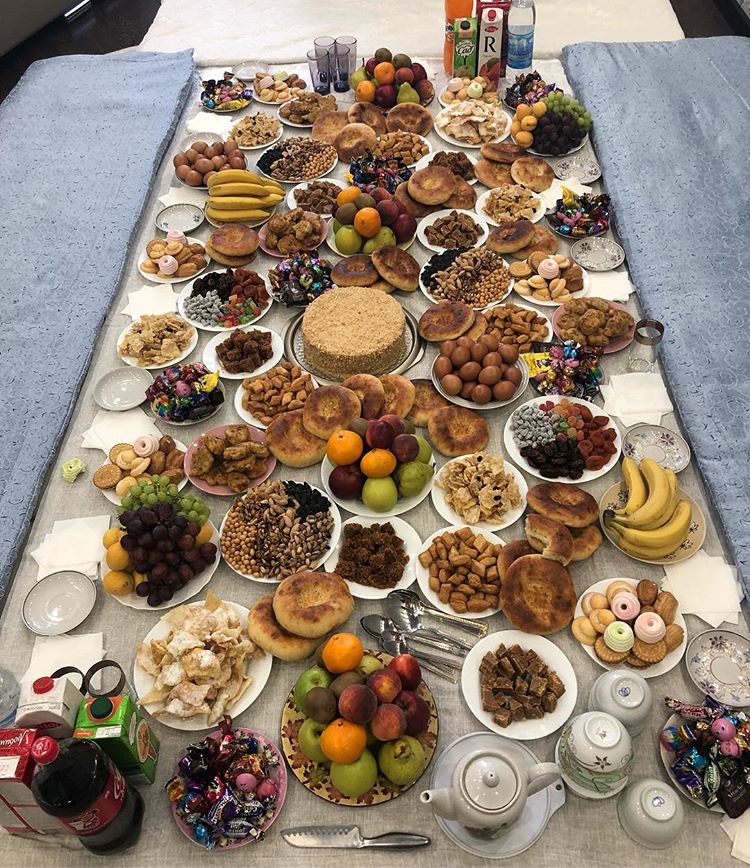 Үй жұмысы
Сөз жұмбақ
7-минут
Бейне баян
3 минут
https://youtube.com/watch?v=48uMwRNF2kI&feature=share
Мұғалімнің түсіндірмесі
3 минут
3 топқа бөлінеміз 10 минут Дайындық
1-топ.Зертханалық  жұмыс.
Кока коланың құрамы мен қасиетін зертейді және адам асқазанына қандай әсер етеді.Қандай химиялық заттар кездесетінін атап шықсаныздар.
2-топ.  Дебат 
Дәрілердің  адам асқорыту жүйесіне   әсері мен пайдасы.Химиялық заттарды атап кетсеңіздер.
3 –топ.Қойылым.  Гастрит ауруының қалай пайда болуы және оның емі. Асқазанның  құрамында қандай химиялық заттар бар.
Жұмысты қорғау  15 минут
Әр топқа 5  минуттан беріледі
Кахут  платформасы  арқылы сабағымызды бекітеміз.3 минут
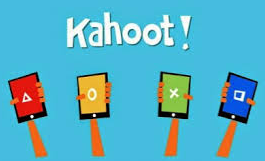 Үй жұмысы 1 минут
§ 10 мазмұнын оқу
Кері байланыс 1 минут
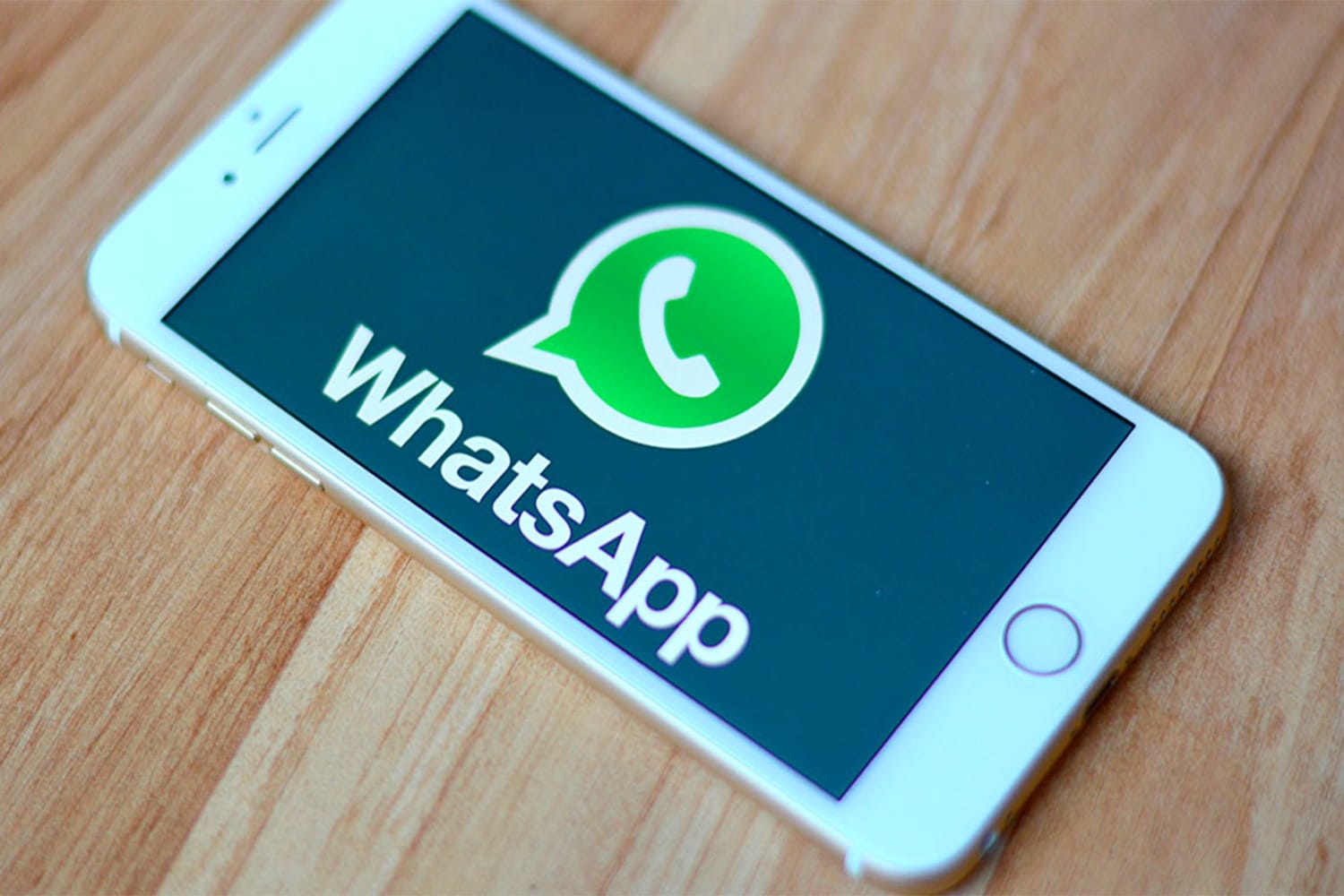